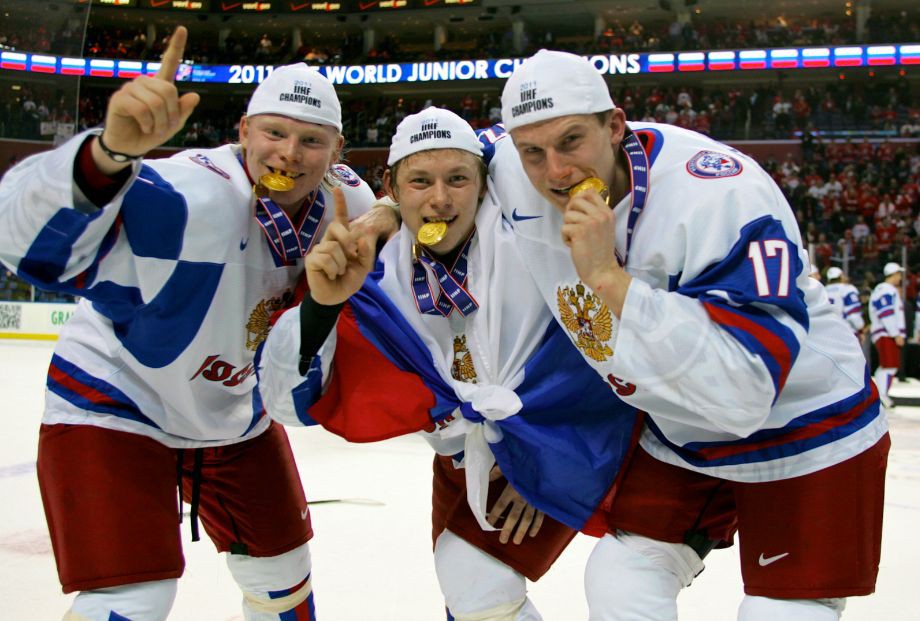 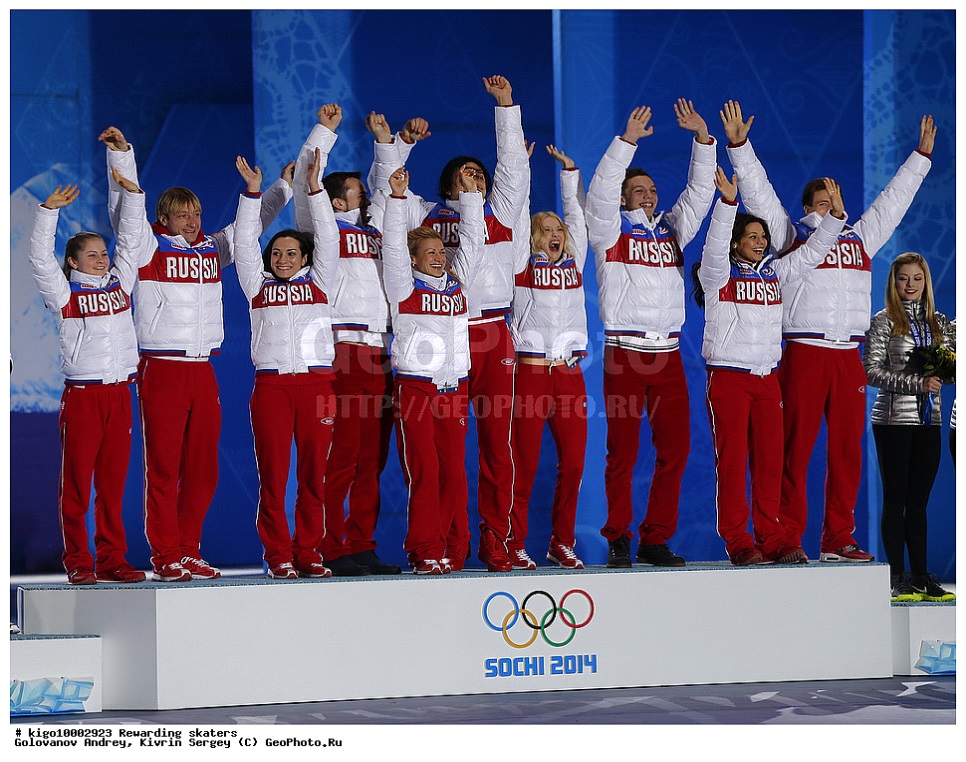 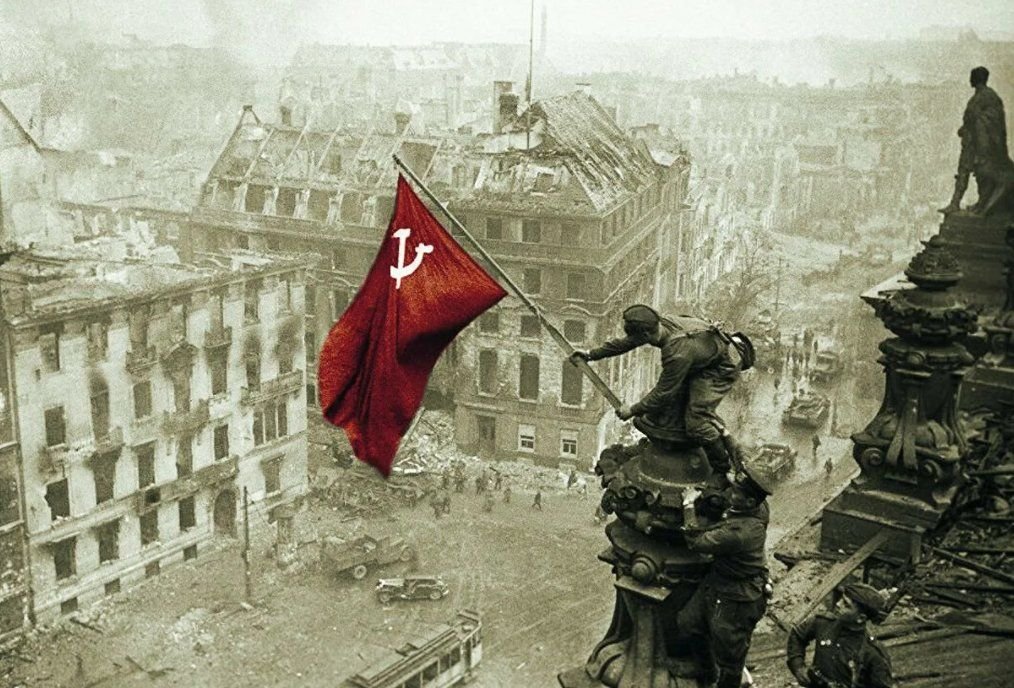 Народ, переживший однажды большие испытания, будет и впредь черпать силы в этой победе.
Георгий Константинович Жуков
Лента времени
2014 г.
1945 г.
2011 г.
1961 г.
2022 год
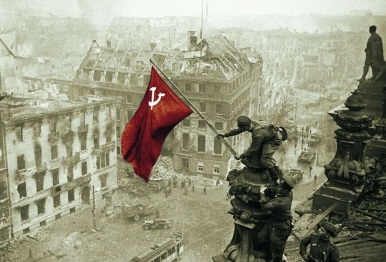 Георгий Константинович Жуков
Великий полководец, советский военачальник.
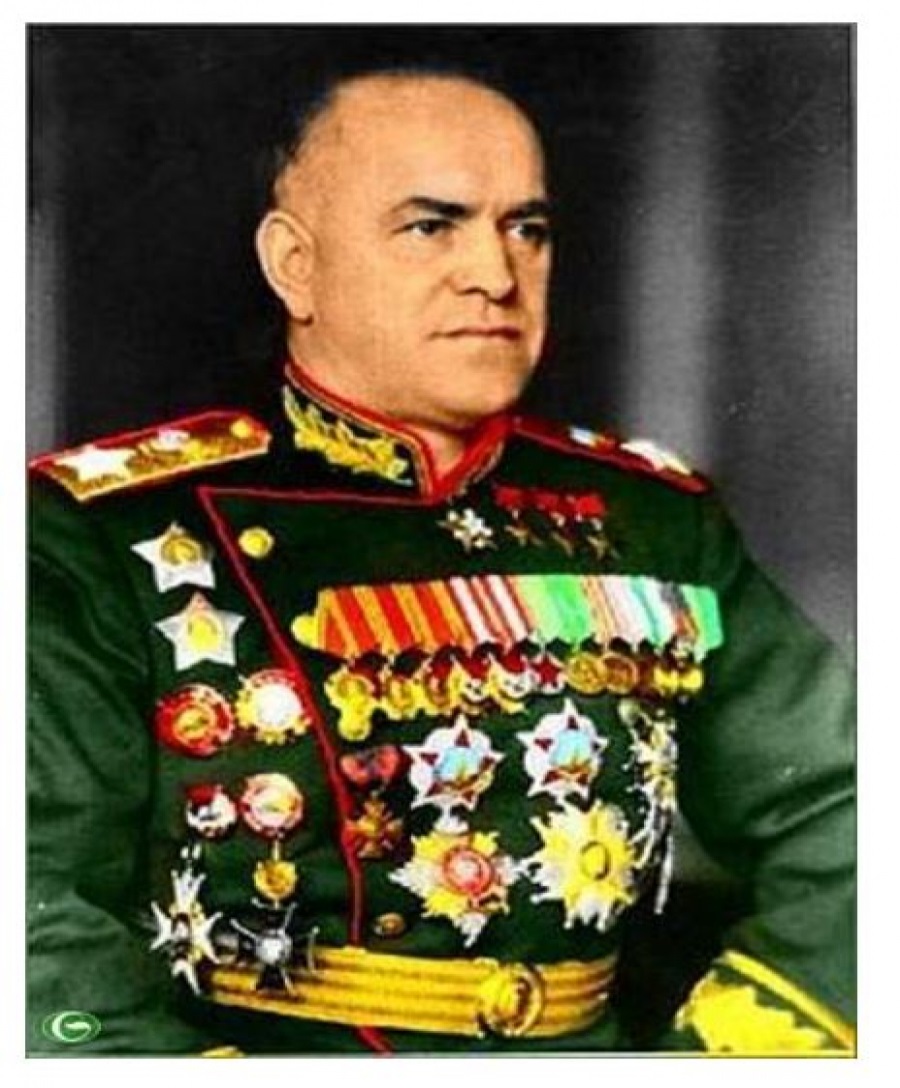 Народ, переживший однажды большие испытания, будет и впредь черпать силы в этой победе.
Георгий Константинович Жуков
победа
испытания
победа
испытания
силы
победа
испытания
силы
победа
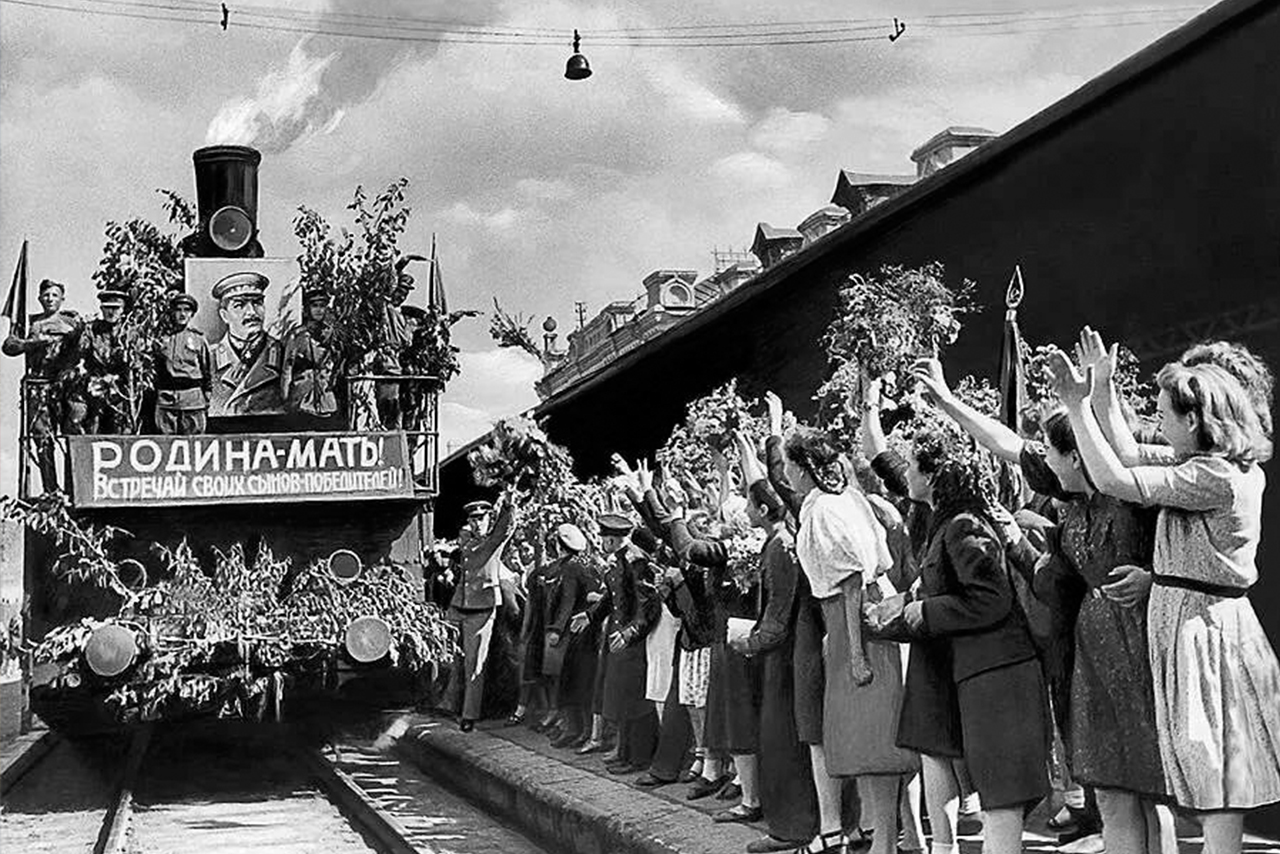 Лента времени
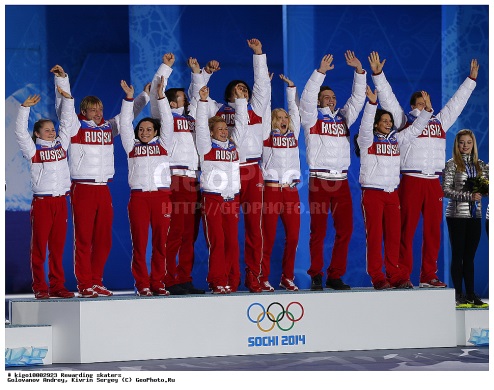 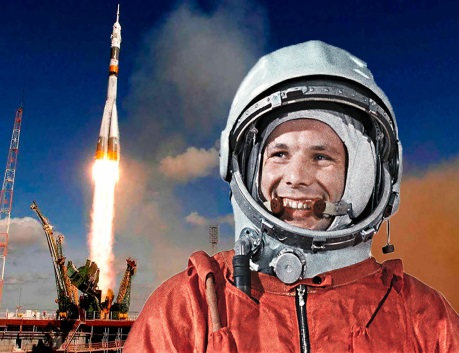 1945 г.
2011 г.
2014 г.
2022 год
1961 г.
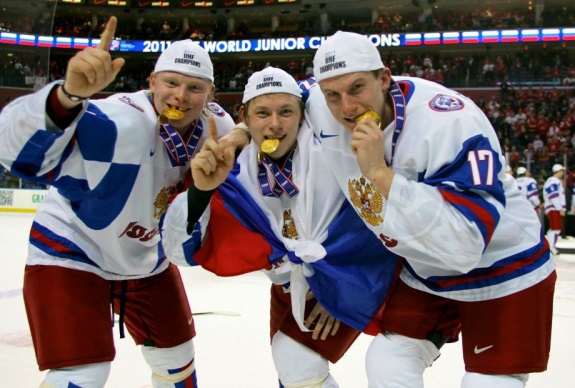 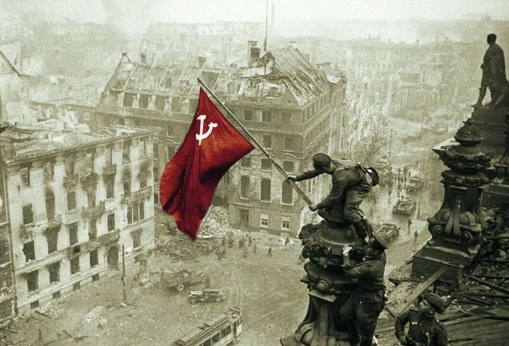 Народ, переживший однажды большие испытания, будет и впредь черпать силы в этой победе.
Георгий Константинович Жуков
Подведем итоги
Я мечтаю…
Я хочу выиграть…
Я хочу добиться…
Я стремлюсь…
Я тружусь над…
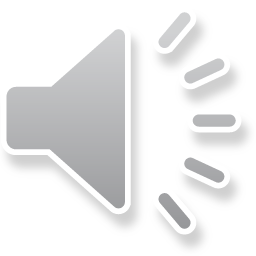